Общие рекомендации
Рассчитывайте, что максимальная продолжительность – 7 минут

Старайтесь уложиться в 0,5 -1 мин на слайд

Избегайте «перегруженных» слайдов: не более 5-6 позиций на слайд 

Используйте графику, привлеките внимание

Дизайн имеет значение! Докладчик важен!
Федеральный государственное бюджетное образовательное учреждение высшего образования 
«Красноярский государственный медицинский университет
 им. профессора В.Ф.Войно-Ясенецкого» Минздрава России
Название
ФИО
направление, 
область, 
приоритетное направление 
критическая технология
Красноярск 2017 г.
Федеральный государственное бюджетное образовательное учреждение высшего образования 
«Красноярский государственный медицинский университет
 им. профессора В.Ф.Войно-Ясенецкого»
Минздрава России
РАЗРАБОТКА МЕТОДА ЛЕЧЕНИЯ ТРАВМ У СПОРТСМЕНОВ ОБОГАЩЕННОЙ ТРОМБОЦИТАМИ ПЛАЗМОЙ
ФИО
Медицина будущего, 
Хирургия, ортопедия и травматология, 
наука о жизни
Биомедицинские и ветеринарные технологии
Красноярск 2017 г.
Федеральный государственное бюджетное образовательное учреждение высшего образования 
«Красноярский государственный медицинский университет
 им. профессора В.Ф.Войно-Ясенецкого»
Минздрава России
РАЗРАБОТКА ПРИБОРА И МЕТОДА ОЦЕНКИ КОНЦЕНТРАЦИИ ТРОМБОЦИТОВ В ПЛАЗМЕ КРОВИ
ФИО
Медицина будущего, 
Хирургия, ортопедия и травматология, 
наука о жизни
Биомедицинские и ветеринарные технологии
Красноярск 2017 г.
Цель и проблема, которую предлагаете решить
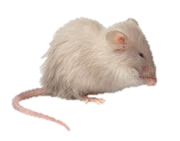 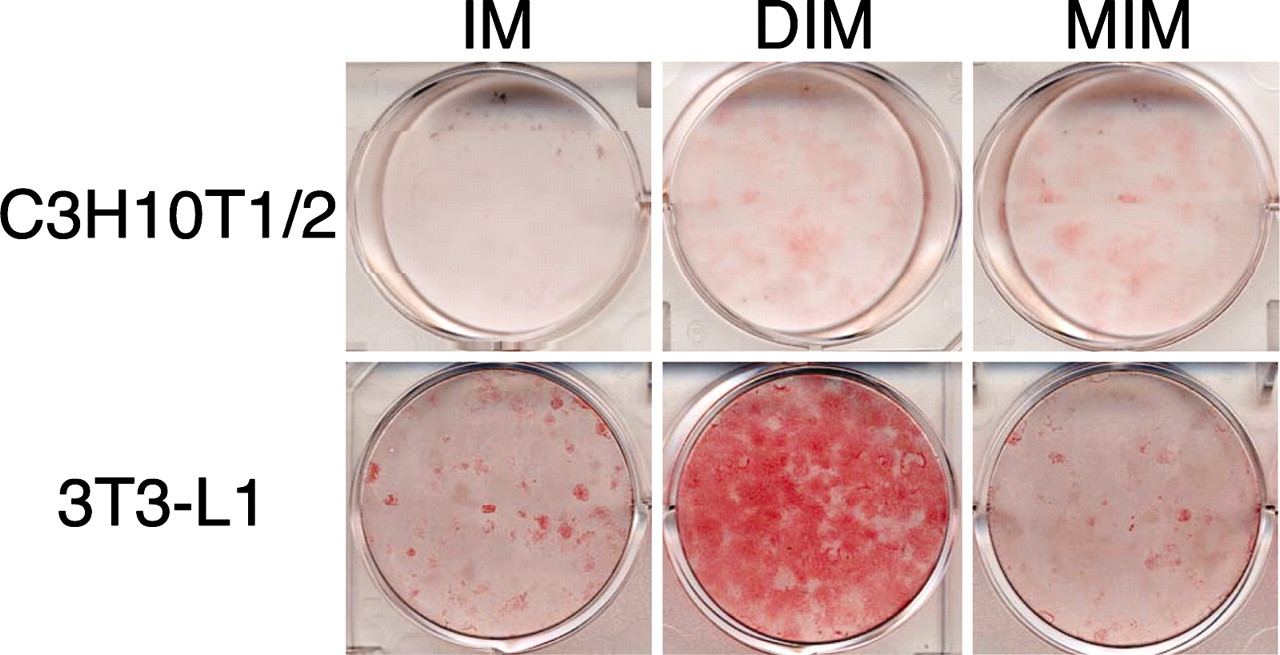 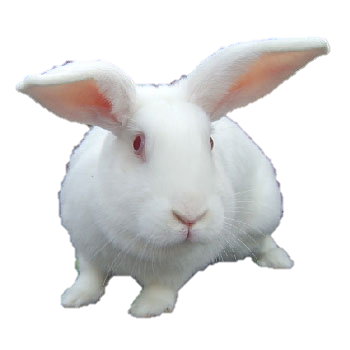 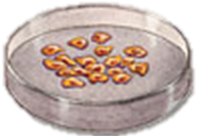 Как пример Модели in vivo на лабораторных животных (что есть)
Как пример Монослойные клеточные модели in vitro (что предлагаем)
Используйте четкие, лаконичные фразы, инфографику, схемы, фото и т.д.
Как пример 
Модели, которые заменяют животные модели (заключение)
В 2008 году было зарегистрировано 989 000 новых случаев РЖ и 738 000 смертей от него. В России от 60 до 90% больных с впервые выявленным раком желудка имеют III-IV стадии
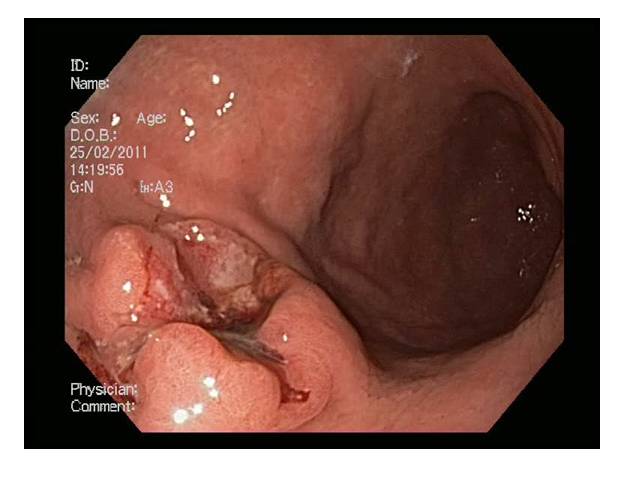 Подобная ситуация обусловлена:
- запоздалой диагностикой
- отсутствием массовых мер профилактики.
В плане ранней диагностики,  наряду с традиционными методами могут выступать молекулы-маркеры, участвующие в процессе канцерогенеза.
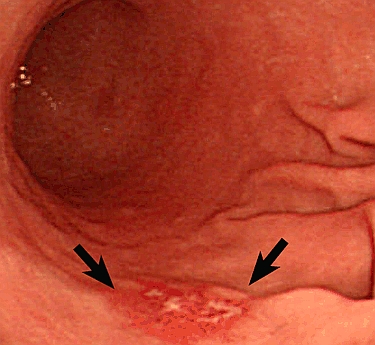 Рак желудка занимает четвертое место в мире в структуре заболеваемости и второе место  в структуре смертности от онкологических заболеваний.
Актуальность
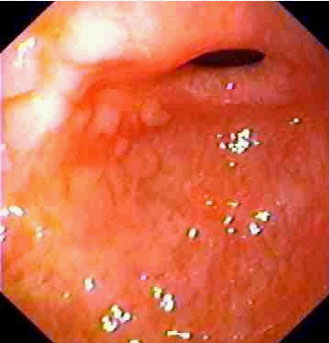 Предраковые состояния – это заболевания, значительно увеличивающие риск возникновения рака
К предраковым состояниям относят хронический атрофический пангастрит с метаплазией,   язвы желудка, аденоматозные полипы желудка.  
При кишечной метаплазии риск увеличивается  на 20-70%
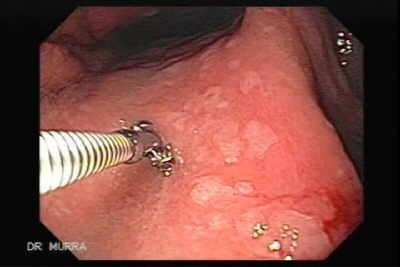 Проблема, Решение, которое вы предлагаете и Возможности (могут быть на одном или нескольких слайдах)
Схемы
Возможные области применения
Перечень, т.е. 1…, 2…, 3…
 или картинки
Картинки/фото
Можете указать возможных потребителей
Например 
Япония…, 
Европа…
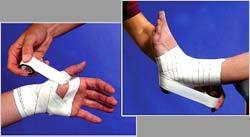 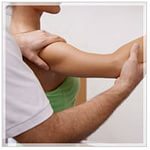 За год в Красноярском крае регистрируется 305 480 травм. Из них 2/3 (177 461)– это повреждение мышц, сухожилий и связок
Иммобилизационный - самый распространенный метод лечения. Он сопряжен с прекращением тренировочного цикла спортсмена и длительной реабилитацией
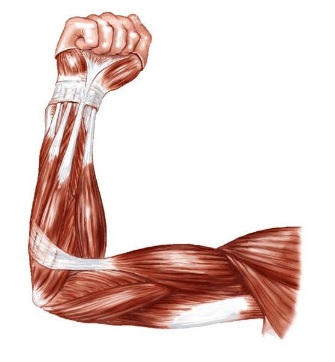 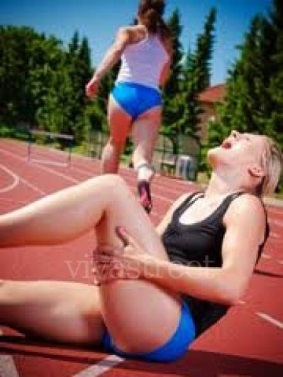 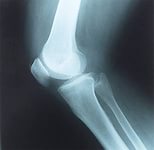 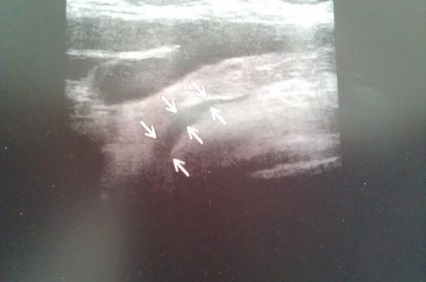 Оперативное лечение при травме показано при повреждении более 50 % толщины сухожилия. Чем больше давность травмы, тем хуже послеоперационный результат.
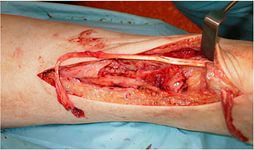 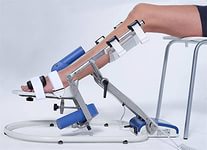 Минусы стандартного лечения разрывов мягких тканей
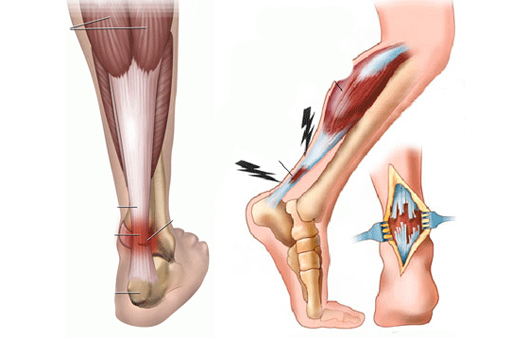 Разрыв заживляется с образованием соединительнотканного рубца, структура  которого несовершенна. Данная область становится уязвимой для повторных повреждений
Гипотрофия мягких тканей в результате иммобилизации
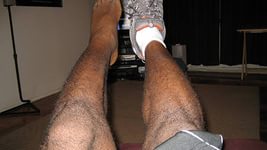 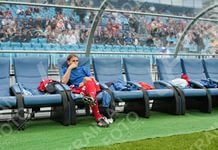 Изъятие спортсмена из тренировочного цикла на длительное время
Технология (описание вашей идеи более подробно, если хотите)
Новизна проекта (заключается)
.
.
.
.
.
Патенты, рац.предложения, технология… (укажите названия и регистрационные номера)
Обогащенная тромбоцитами плазма
это плазма, содержащая около 1 000 000 тромбоцитов на 1 микролитр плазмы. В ОТП содержится в 3-5 раз больше факторов роста, чем в цельной крови.
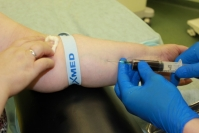 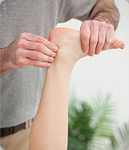 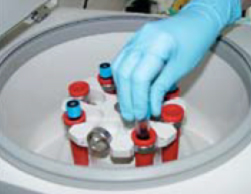 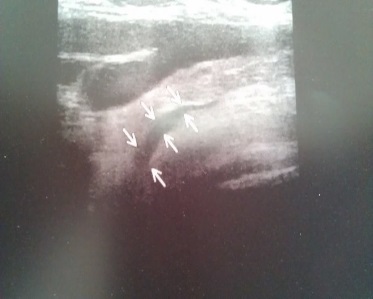 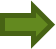 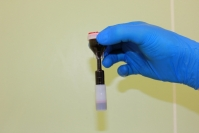 Диагностика повреждения сухожилия
Центрифугирование
Забор крови у пациента
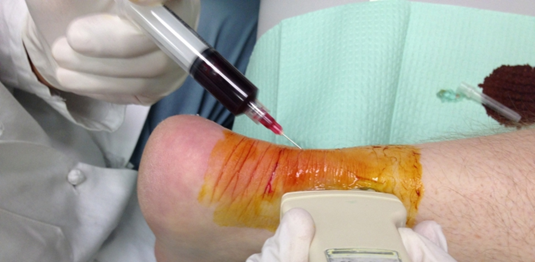 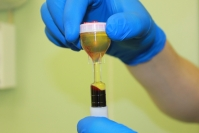 Пробирка с ОТП
Введение ОТП в дефект сухожилия
Новизна
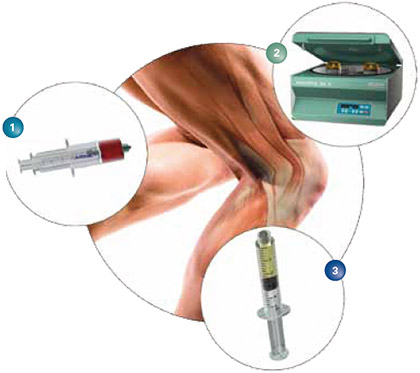 Полная биологическая совместимость
Не влияет на ЖКТ как НПВП
Малоинвазивность
Отсутствует риск заражения инфекциями с     препаратом крови (ВИЧ и гепатиты)
Риск местного инфекционного процесса минимальный
Невысокая стоимость курса лечения
Полное восстановление ткани
Короткий курс реабилитации
Экономически выгоднее, чем стволовые клетки
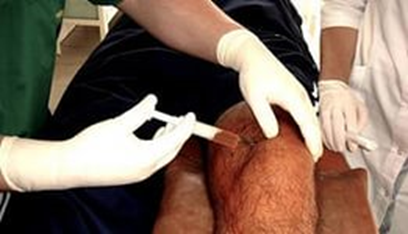 Конкуренция
Анализ конкурентной среды (Кто и где является конкурентом)

Можете указать конкурентов и их продукцию (схемы, рисунки, таблица, как угодно)

Конкурентные преимущества предлагаемого решения
Конкуренция
Рынок (востребованность на рынке)
Востребованность на рынке
Бизнес-модель и План по вехам и бюджет
Распишите по пунктам (времени и затратам) вашу работу с указанием планов на дальнейшее), можете указать и экономические составляющие
Бизнес-модель
План реализации
Команда
Опишите, что уже делали (например)
Проведены исследования в области …, 
Разработан метод …,
Созданы протоколы…, патенты…, модели,
Внедрены методы…,
Вместе играем в автоквест, пейнтбол, прыгаем с парашютом.
ФИО, чем занимается, роль в проекте, личные качества и достижения.
ФИО, чем занимается, роль в проекте, личные качества и достижения.
ФИО, чем занимается, роль в проекте, личные качества и достижения.
В команде есть химики, бизнесмены, организаторы, специалисты, бухгалтер, инженеры (пишите то, что есть)
Наша команда
Подготовка патента на методику введения ОТП
Отправлена статья в журнал «Спортивная медицина: наука и практика»
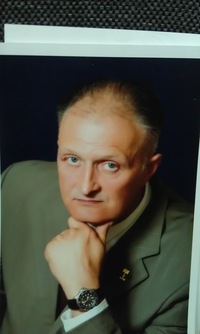 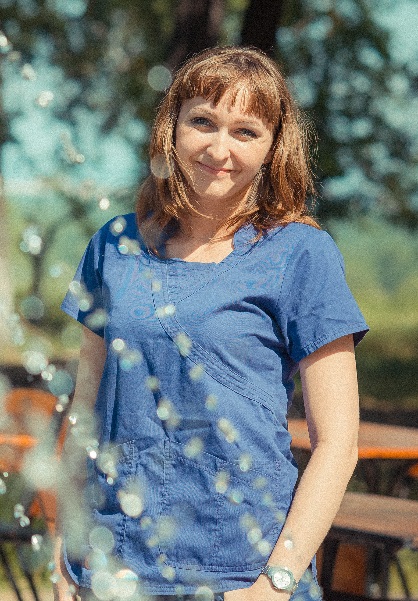 Александр Николаевич Белов
Директор центра спортивной медицины, заслуженный врач РФ
Ольга Анатольевна Белова
Ассистент кафедры травматологии, ортопедии и ВПХ с курсом ПО им. проф. Л.Л. Роднянского
Елена Олеговна Горшкалёва
Клинический интерн кафедры травматологии, ортопедии и ВПХ с курсом ПО им. проф. Л.Л. Роднянского
Благодарю за внимание!